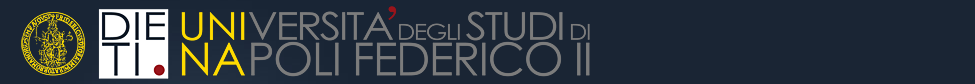 DIPARTIMENTO DI INGEGNERIA ELETTRICA E TECNOLOGIE DELL’INFORMAZIONE

SCUOLA POLITECNICA E DELLE SCIENZE DI BASE
LAUREA IN INGEGNERIA DELL’AUTOMAZIONE
TITOLO
Candidato
Relatore
Immagine #4
Immagine #1
Immagine #2
Immagine #3
Immagine #5
SOMMARIO
Livello 1
Livello 2
Livello 3
Livello 1
Livello 1
Livello 2
TITOLO   2/2
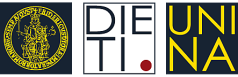